FILOSOFAR É PENSAR
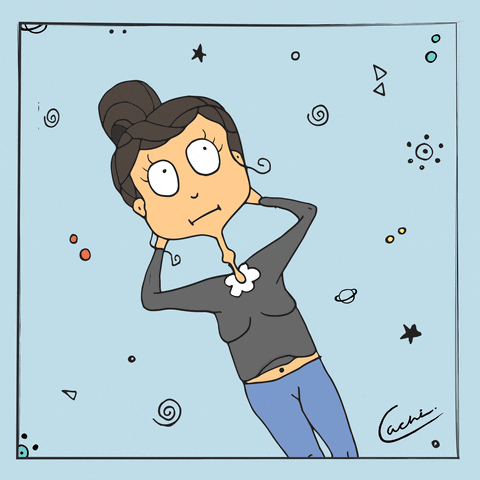 CAPÍTULO 02
O SER HUMANO, UM ANIMAL QUE PENSA!
Mas o que significa pensar?
E o que é o pensamento?
Será que somos mesmos os únicos animas capazes de pensar?

PENSAR É EXERCER UMA ATIVIDADE INTELECTUAL E RACIONAL.
O pensamento é algo abstrato: algo que não pode se pode sentir, tocar ou ver.
O pensamento é imaterial: ele não é constituído por nenhuma partícula, átomo, ou coisa desse tipo, que possa ser visto por um microscópio ou outro instumento qualquer.
A medida que o ser humano aprende a pensar, seu pensamento acaba ingressando no conhecimento e na linguagem.

Será a linguagem apenas um instrumento de comunicação?
O pensamento independe da linguagem?
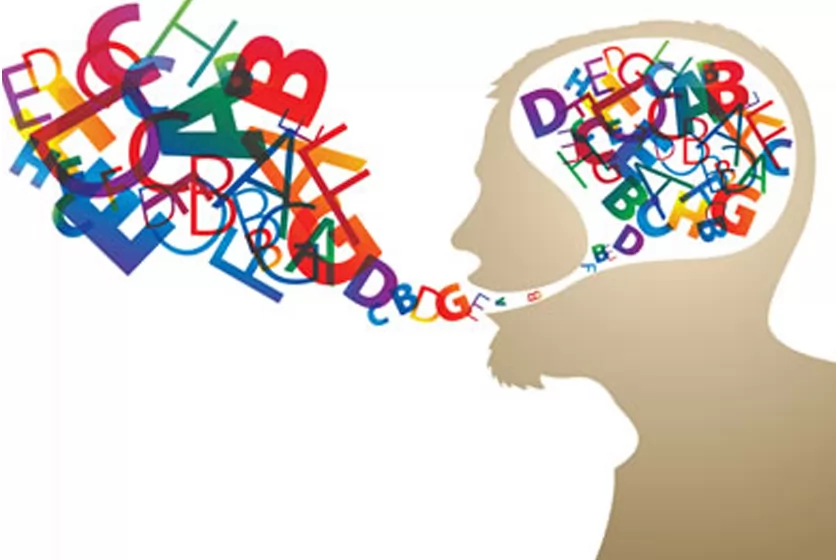 ESCHER
Maurits Cornelis Escher (1898-1972) 

Foi um artista gráfico holandês conhecido pelas suas xilogravuras , litografias e meios-tons (mezzotints), que tendem a representar construções impossíveis, preenchimento regular do plano, explorações do infinito e as metamorfoses padrões geométricos entrecruzados que se transformam gradualmente para formas completamente diferentes. 
Ele também era conhecido pela execução de transformações geométricas (isometrias) nas suas obras.
ESCHER E O DESENVOLVIMENTO DAS IMAGENS
Xilogravura é a técnica de gravura na qual se utiliza madeira como matriz e possibilita a reprodução da imagem gravada sobre o papel ou outro suporte adequado. É um processo muito parecido com um carimbo.
Litografia ou litogravura (do grego lithos, pedra e grafia, escrita) é um tipo de gravura que envolve a criação de marcas (ou desenhos) sobre uma matriz (pedra calcária) com um lápis gorduroso. A base dessa técnica é o princípio da repulsão entre água e óleo.
Isometria é uma transformação geométrica que, aplicada a uma figura geométrica, mantém as distâncias entre pontos. Ou seja, os segmentos da figura transformada são geometricamente iguais aos da figura original, podendo variar a direção e o sentido. Os ângulos mantêm também a sua amplitude.
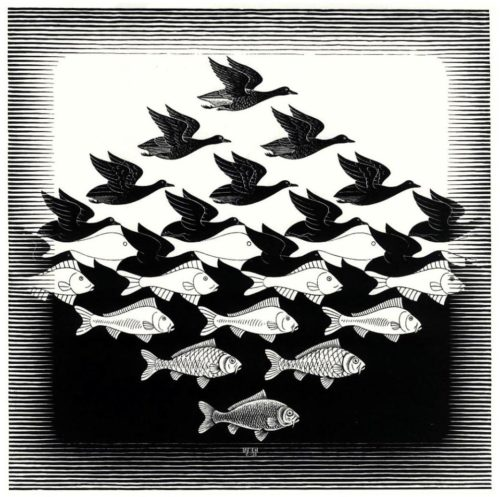 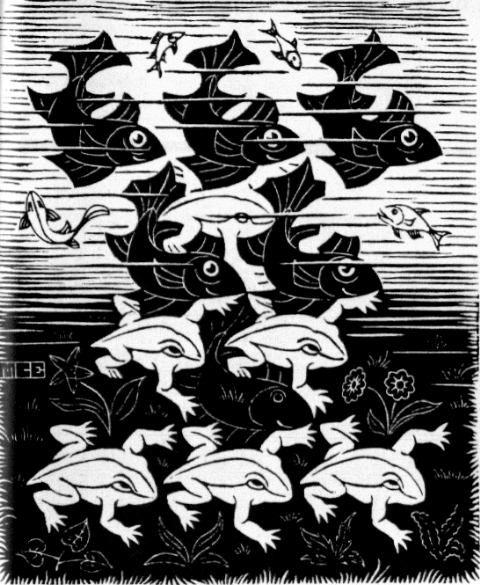 PLATÃO
O filósofo grego dizia que o pensamento é um diálogo silencioso da alma consigo mesma.
De acordo com o entendimento de Platão, as palavras seriam apenas instrumentos do pensar.
LUDWIG WITTGENSTEIN
Esse filósofo austríaco, uma das mentes mais brilhantes do século XX, entre outros, argumenta que a linguagem é parte essencial do pensamento, ou seja o pensamento é, desde o seu nascimento, um ato linguístico, o que quer dizer que é com a linguagem que pensamos, sem a linguagem não haveria pensamento.
POSSIBILIDADES DO USO DA LINGUAGEM
CORPORAL                                                FALADA                                                 ESCRITAS
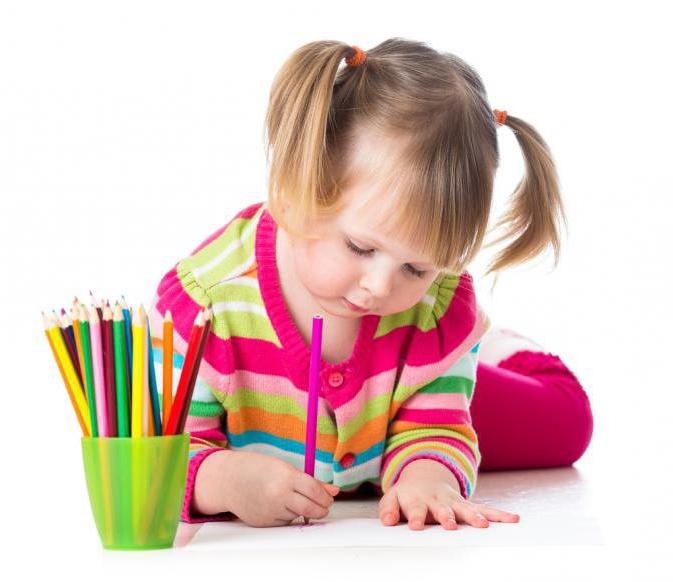 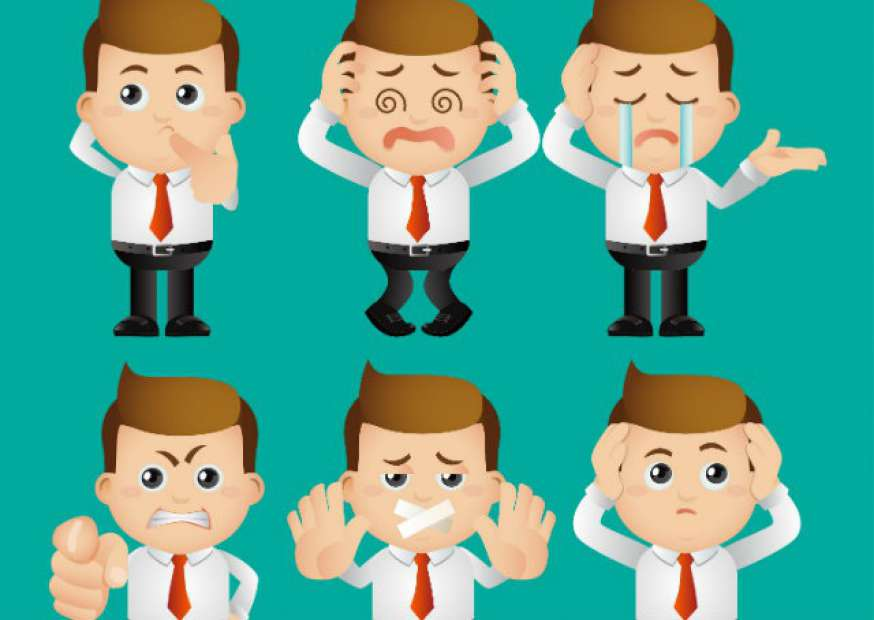 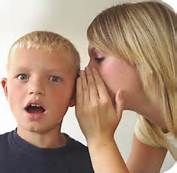 LENDO IMAGENS                                                              página 17
QUESTÕES PARA PENSAR       PÁG. 17
FAÇA EM SEU CADERNO.
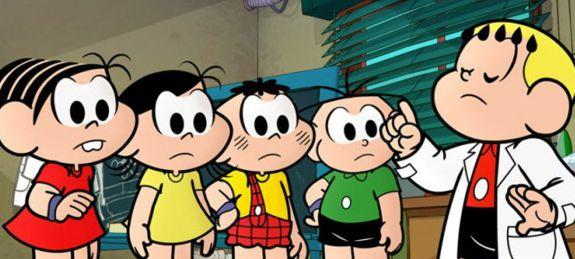